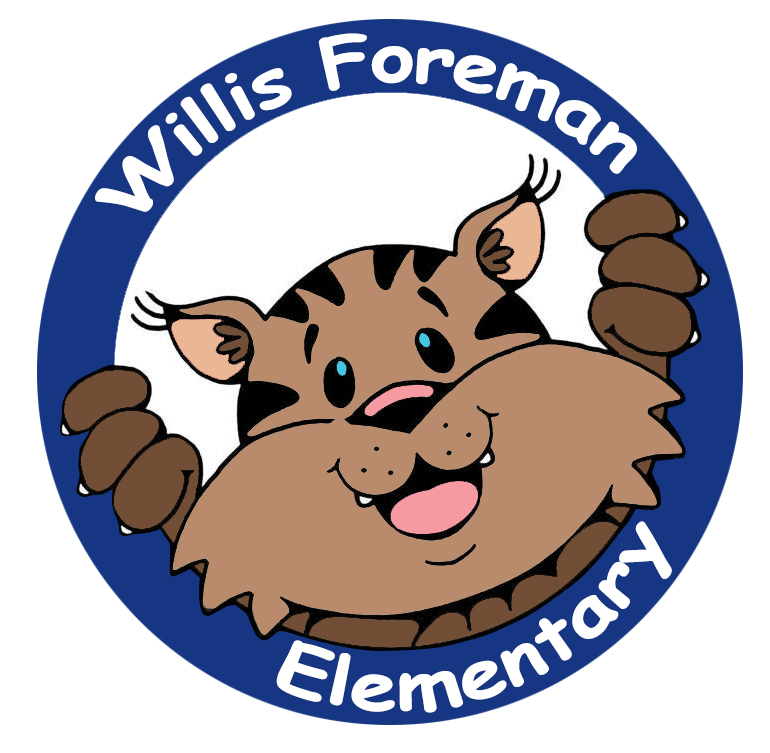 Ms. Harvey5th Grade Math & Science
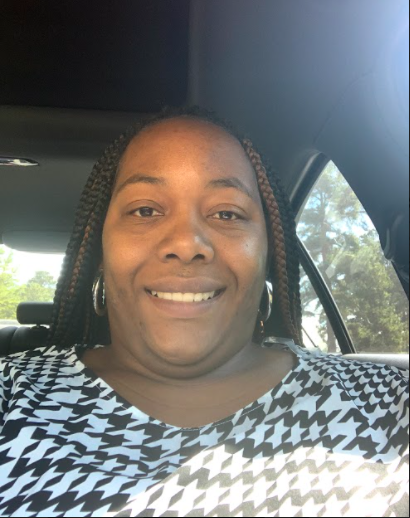 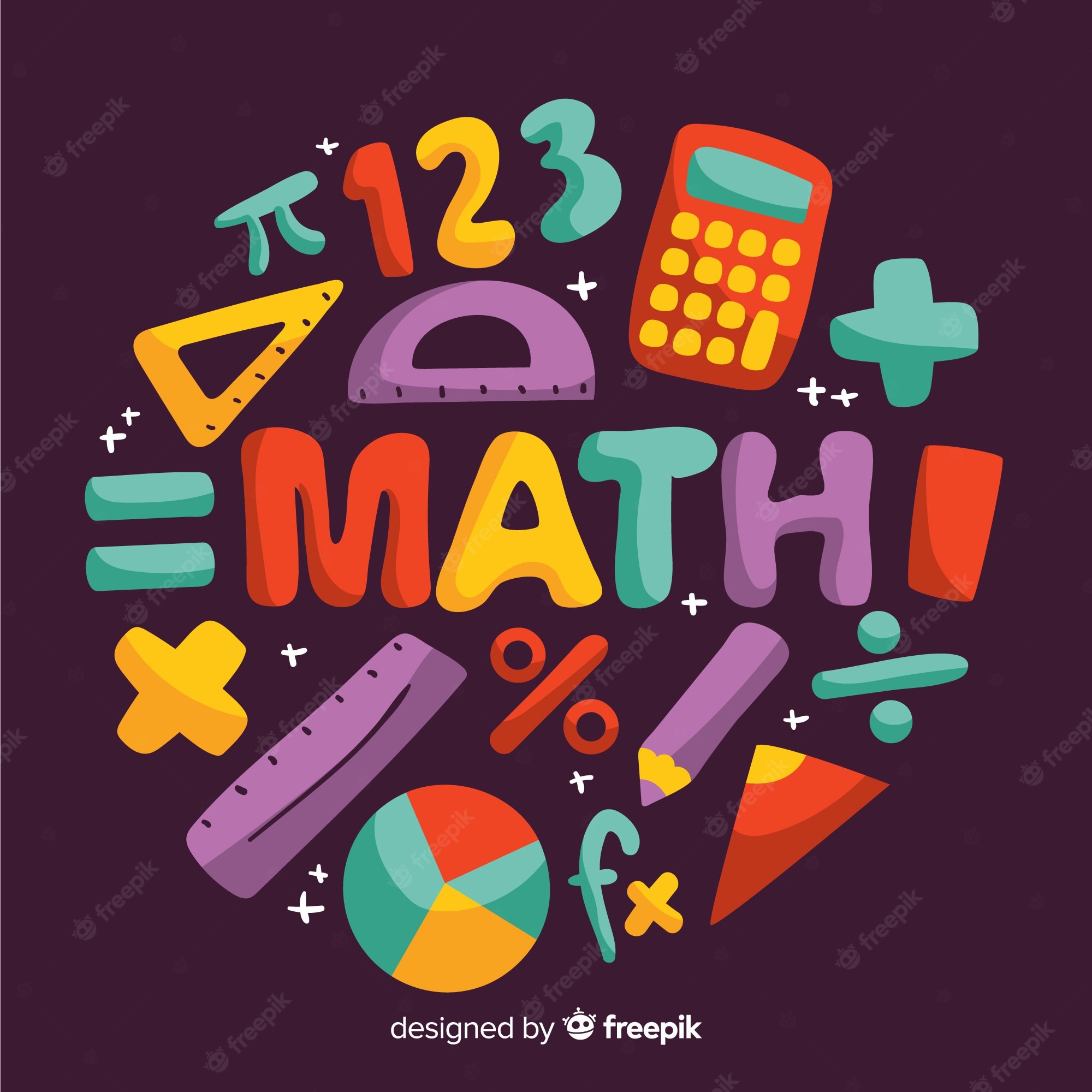 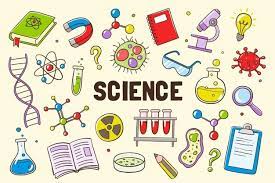 My Contact Information
Email: HarveJa1@boe.Richmond.k12.ga.us

Remind:  Text the message @msharvey5 to the number 81010. 

Google Voice: 762-233-1211

School Number: 706-737-7288

*** Please remember to sign up for Class Dojo!
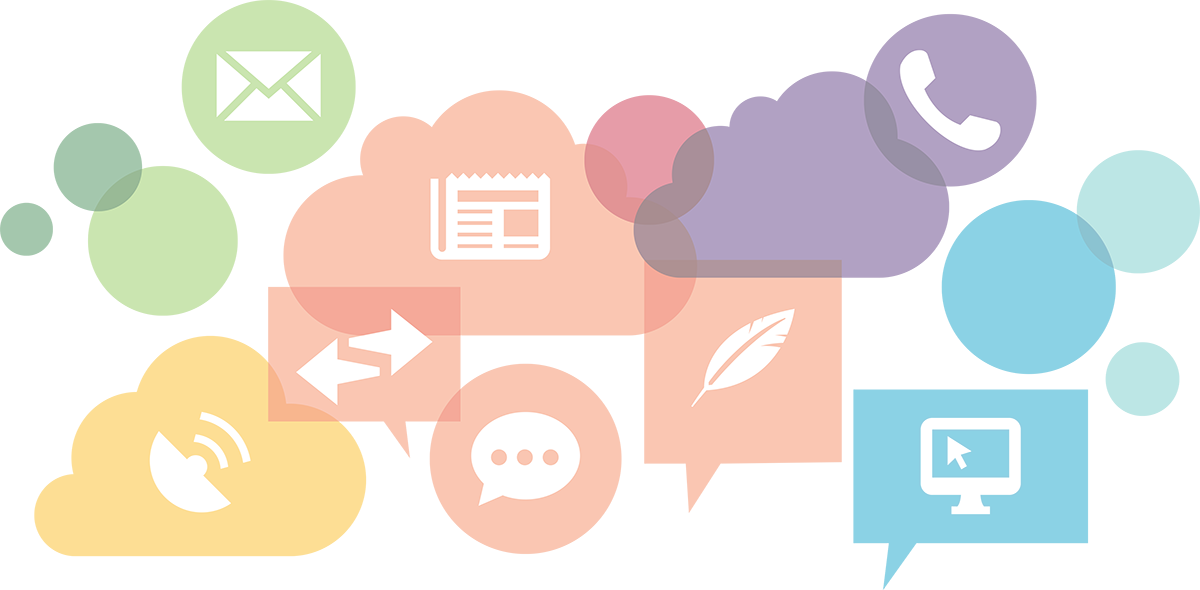 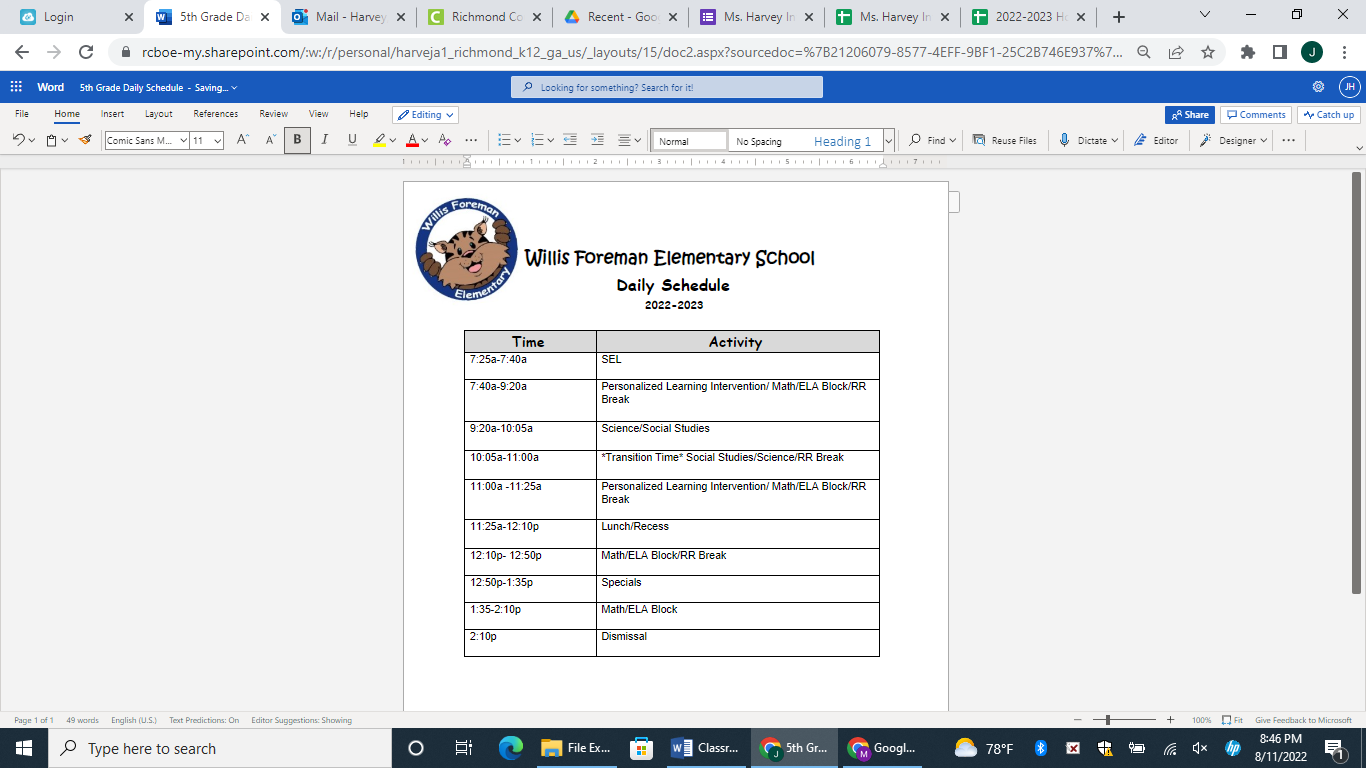 CHECKOUT MY WEBSITE TO VIEW THE FOLLOWING INFORMATION
Week At A Glance (WAG)
Class Syllabus/Supply List
Resources
Additional Information
RCSS Learning Platform and Canvas
New to the Richmond County 
Go to rcboe.org
Click Student
Click Launch Pad
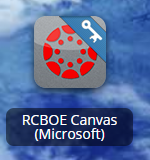 Watch logging into Canvas as a student. 

https://rcboe.instructuremedia.com/embed/048204ea-777e-4c04-9fc0-357111372c96
Your child will login through Launch Pad to access RCBOE Canvas.
Click link to watch Tutorial Video 
https://www.rcboe.org/Domain/16265